Earth’s Changing Surface
Lesson 6
What can cause Earth’s surface to look the way it does?
Think Back to Lesson 5
What science ideas did you use in your explanation?
© 2024 BSCS Science Learning. This work is licensed under CC BY-NC-SA 4.0.
What can cause Earth’s surface to look the way it does?
Lesson 6 Focus/ Unit Central Question
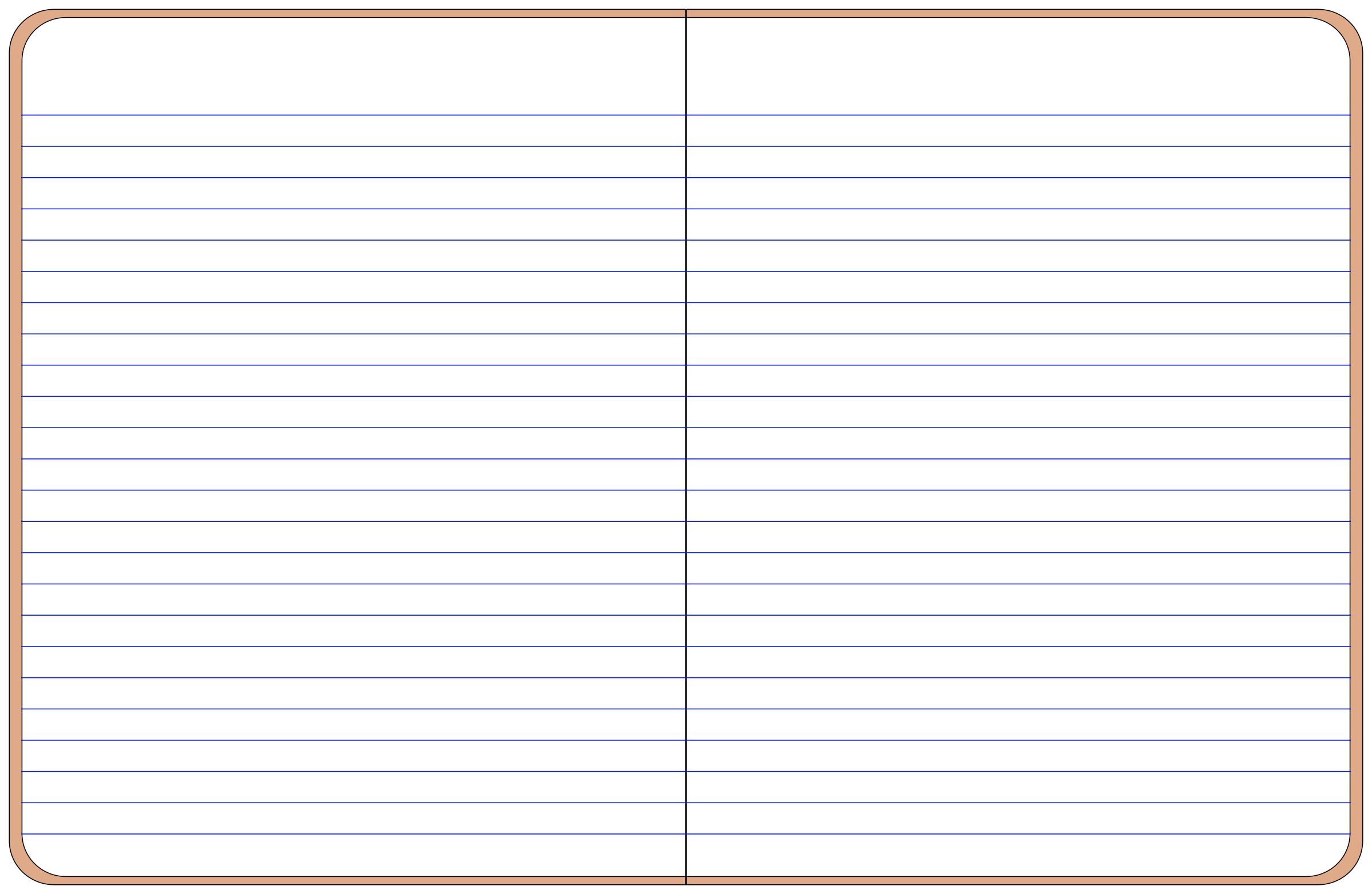 Lesson 6 Focus and Unit Central Question
What can cause Earth’s surface to look the way it does?
You are now ready to answer this question!
© 2024 BSCS Science Learning. This work is licensed under CC BY-NC-SA 4.0.
Use CSW as You Discuss Your Ideas
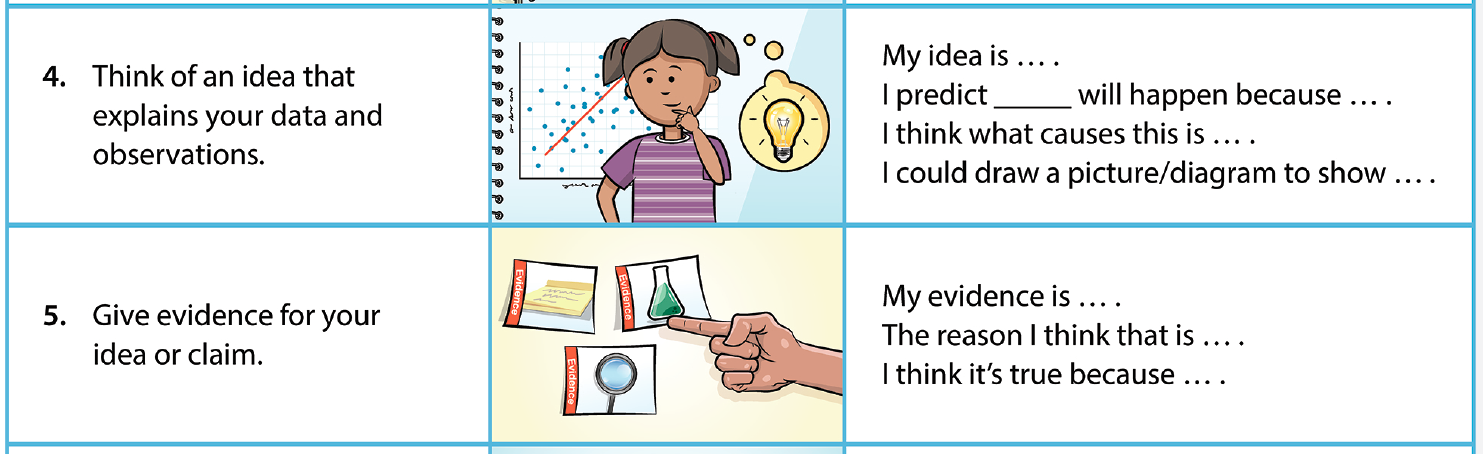 Use CSW to SHARE your ideas
(rows 4 & 5)
Use CSW to ASK QUESTIONS
(row 6)
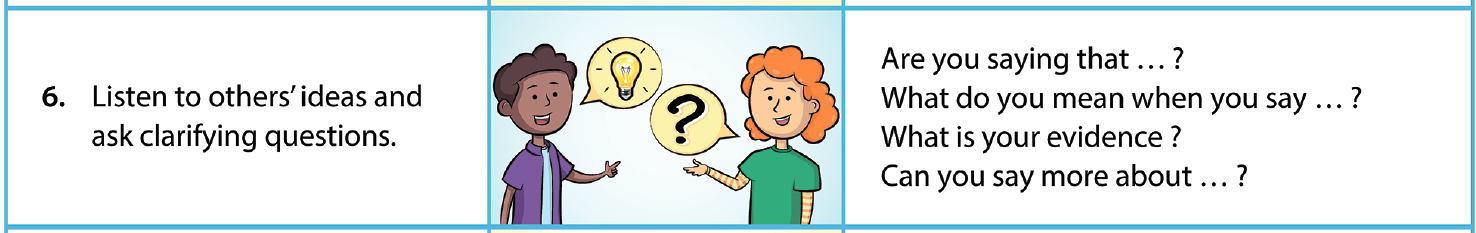 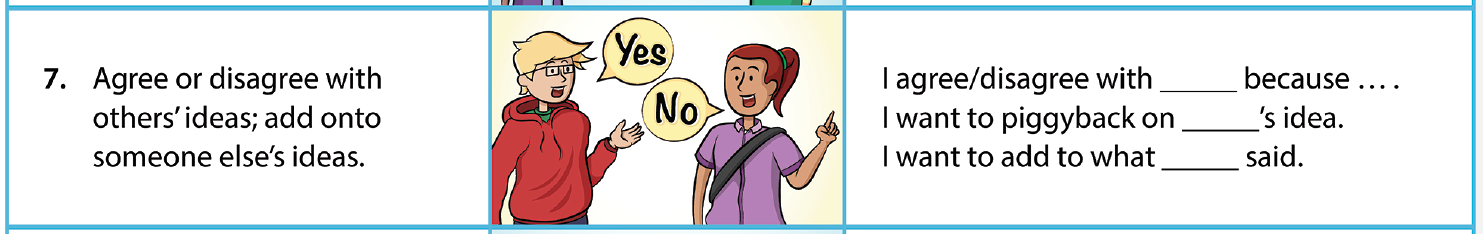 Use CSW to COMMENT or RESPOND
(rows 7 & 9)
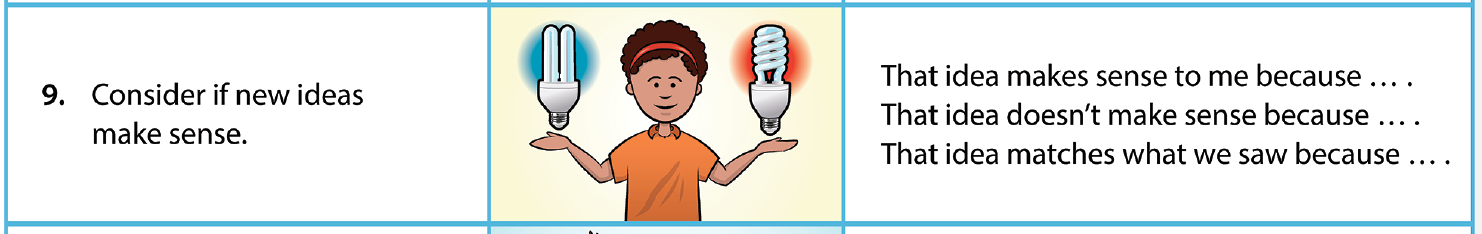 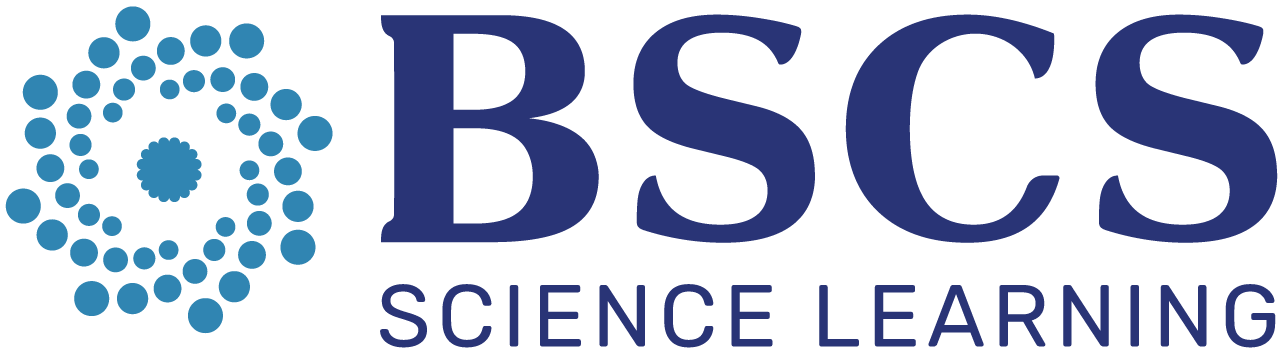 © 2024 BSCS Science Learning. This work is licensed under CC BY-NC-SA 4.0.
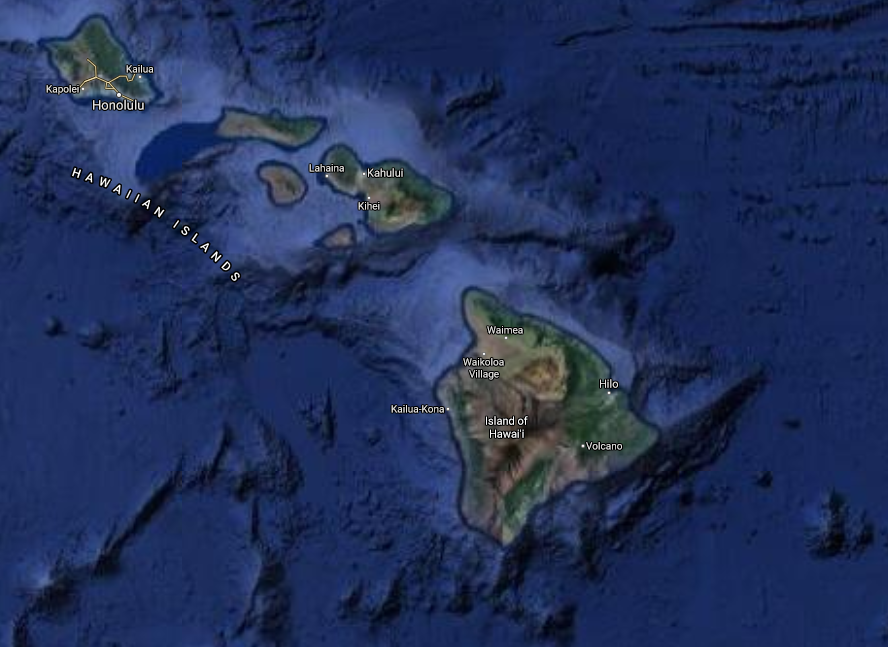 Over time, a sea arch forms out of a sea cliff.
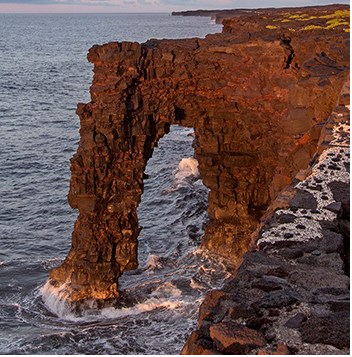 Image ©2020 TerraMetrics; map data ©2020
Hōlei Sea Arch (NPS Photo/J. Wei)
Location #1
© 2024 BSCS Science Learning. This work is licensed under CC BY-NC-SA 4.0.
[Speaker Notes: Google image: https://www.google.com/maps/@20.1631564,-155.8522653,531162m/data=!3m1!1e3
NPS image: https://www.nps.gov/havo/learn/nature/sea-arches.htm 

Other sea arch options:
https://unsplash.com/photos/ZZ-YMZ4PL5s (Tillamook, Oregon)]
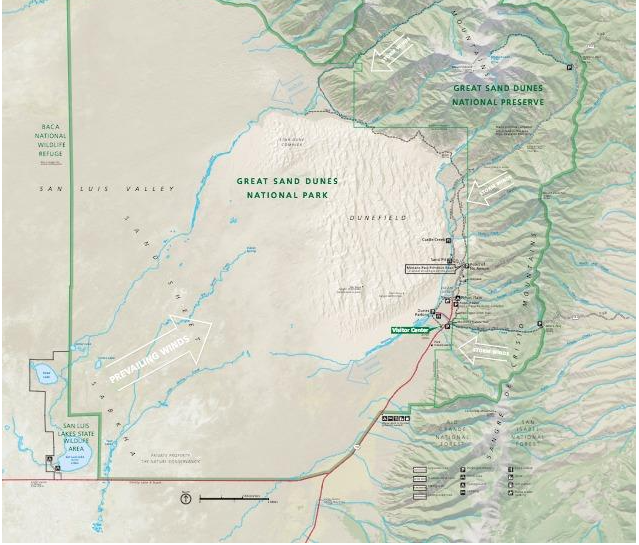 Over time, sand dunes form between a windy, sandy area and a mountain range.
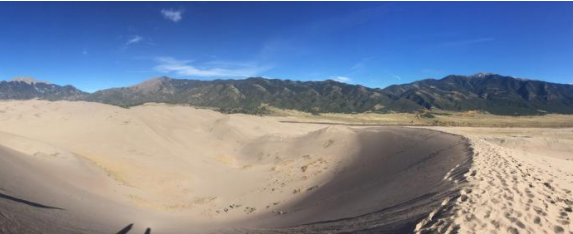 National Parks Service map of Great Sand Dunes National Park (public domain)
Great Sand Dunes National Park, Colorado 
with the San Juan Mountains visible in the distance. 
(Credit: Cole Schubert; public domain)
Location #2
© 2024 BSCS Science Learning. This work is licensed under CC BY-NC-SA 4.0.
[Speaker Notes: https://www.usgs.gov/science-support/osqi/yes/national-parks/great-sand-dunes-national-park-and-preserve 
https://www.usgs.gov/science-support/osqi/yes/national-parks/geology-great-sand-dunes-national-park]
Over time, mountains became shorter and rounder.
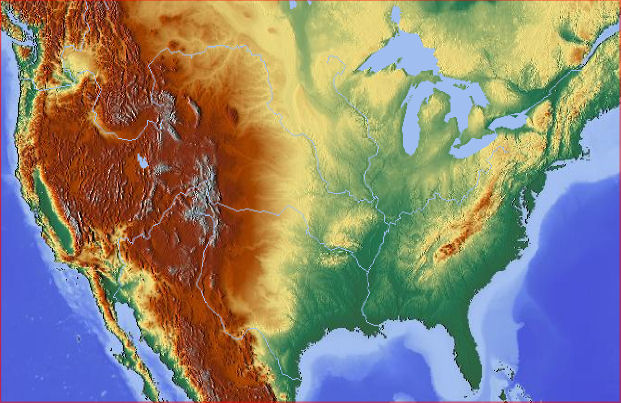 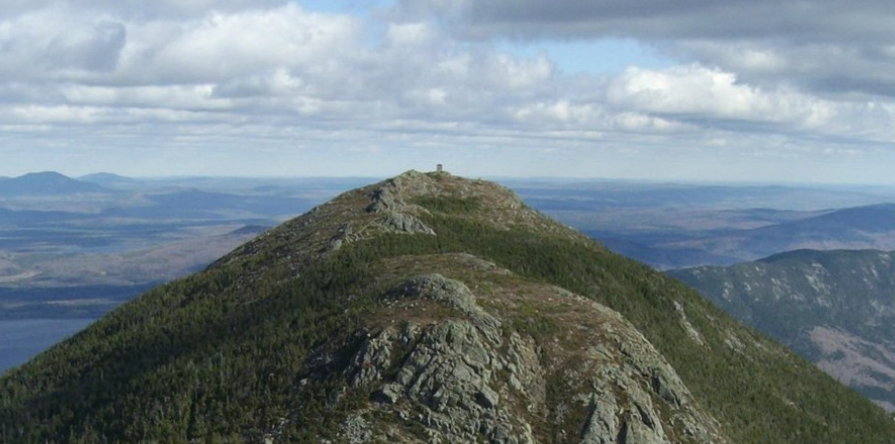 On the Appalachian Trail (NPS)
computed by Hans Braxmeier, GFDL, via Wikimedia Commons
Location #3
© 2024 BSCS Science Learning. This work is licensed under CC BY-NC-SA 4.0.
[Speaker Notes: https://www.nps.gov/appa/index.htm 

https://store.usgs.gov/map-locator]
A mountain range becomes taller along the coast.
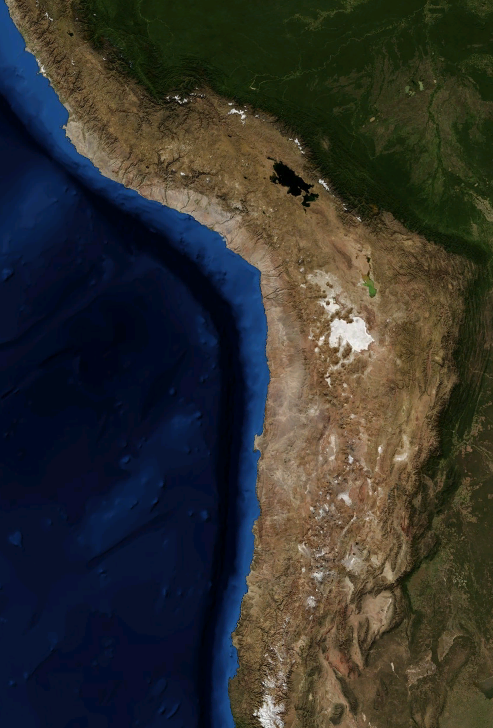 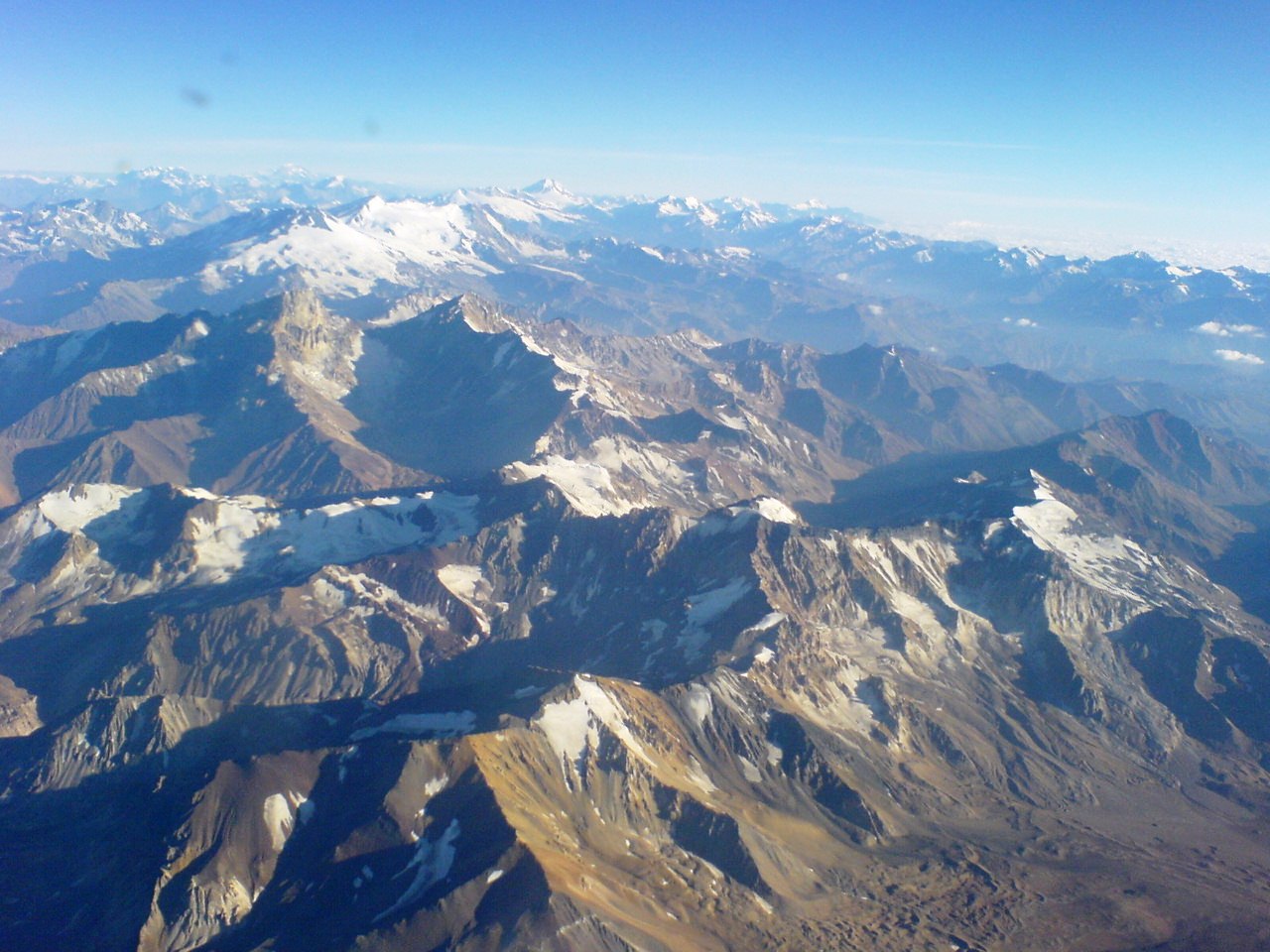 Jorge Morales Piderit via Wiki Commons
A deep ocean trench is found along the coast.
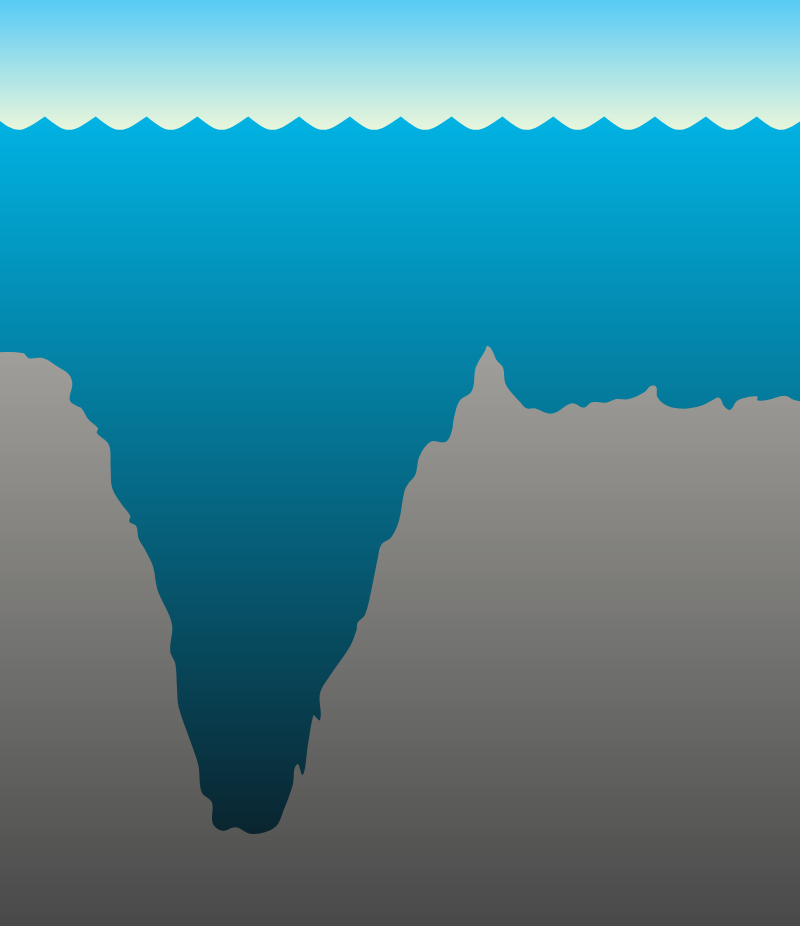 Image: NASA
Location #4
© 2024 BSCS Science Learning. This work is licensed under CC BY-NC-SA 4.0.
[Speaker Notes: https://www.ngdc.noaa.gov/mgg/image/2minrelief.html 

https://www.nps.gov/subjects/geology/plate-tectonics-subduction-zones.htm 

https://www.google.com/maps/@-21.5140602,-69.6320482,4685228m/data=!3m1!1e3 

Photo by Matheus Frade on Unsplash]
What can cause Earth’s surface to look the way it does?
Lesson 6 Focus/ Unit Central Question
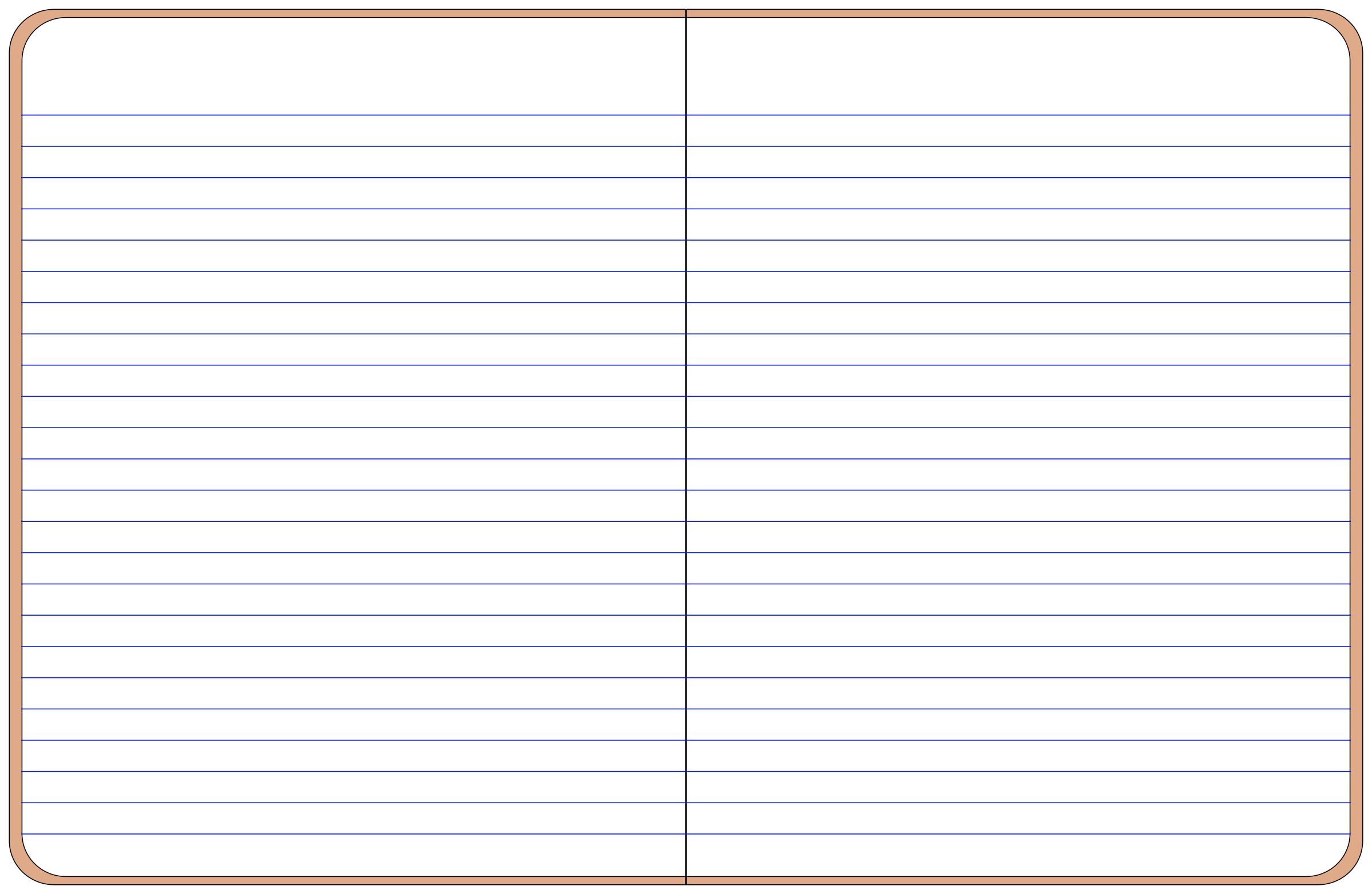 Lesson 6 Focus and Unit Central Question
What can cause Earth’s surface to look the way it does?
Look back to your first answer. 
How would you answer now?
What do you want to change or add?
© 2024 BSCS Science Learning. This work is licensed under CC BY-NC-SA 4.0.
© 2024 BSCS Science Learning. This work is licensed under CC BY-NC-SA 4.0.